外国语学院
2020年夏季第二批研究生学位论文答辩

题  目  1：战争中的成长——探究《所有我们看不见的光》的成长主题
硕 士 生：钟景美
导      师：张昌宋 教授

答辩委员会主席：尤泽顺  教    授    （福建师范大学外国语学院）
委                    员：张昌宋  教    授    （福建师范大学外国语学院）
                                邱志芳  副教授    （福建师范大学外国语学院）
                                王    峰  副教授    （福建师范大学外国语学院）
                                席晓青  教    授    （福建师范大学福清分校）

题  目  2：“产出导向法”在高中英语词汇教学中的应用研究
硕 士 生：陈翠平
导      师：张昌宋 副教授
题  目  3：贵州省少数民族地区初高中英语教学衔接现状与对策研究 ——
                  以铜仁市三所高中为例
硕 士 生：王三忠
导      师：张昌宋 教授
题  目  4：基于语篇分析的高中英语阅读教学模式的应用研究
硕 士 生：周华丽
导      师：邱志芳 副教授

答辩委员会主席：尤泽顺  教    授    （福建师范大学外国语学院）
委                    员：张昌宋  教    授    （福建师范大学外国语学院）
                                邱志芳  副教授    （福建师范大学外国语学院）
                                王    峰  副教授    （福建师范大学外国语学院）
                                席晓青  教    授    （福建师范大学福清分校）
                                石    戈  高级教师（福建师范大学附属中学）

题  目  5：母语在乡镇高中英语课堂中的应用研究
硕 士 生：陈媚
导      师：王  峰 副教授
题  目  6：Chant 在初中英语课堂教学中的应用研究
硕 士 生：周明
导      师：席晓青 教授
题  目  7：语料库词块教学法在高中英语写作总复习中的运用
硕 士 生：郑凌
导      师：尤泽顺 教授
 
答辩委员会主席：张昌宋  教    授    （福建师范大学外国语学院）
委                    员：尤泽顺  教    授    （福建师范大学外国语学院）
                                邱志芳  副教授    （福建师范大学外国语学院）
                                王    峰  副教授    （福建师范大学外国语学院）
                                席晓青  教    授    （福建师范大学福清分校）
                                石    戈  高级教师（福建师范大学附属中学）
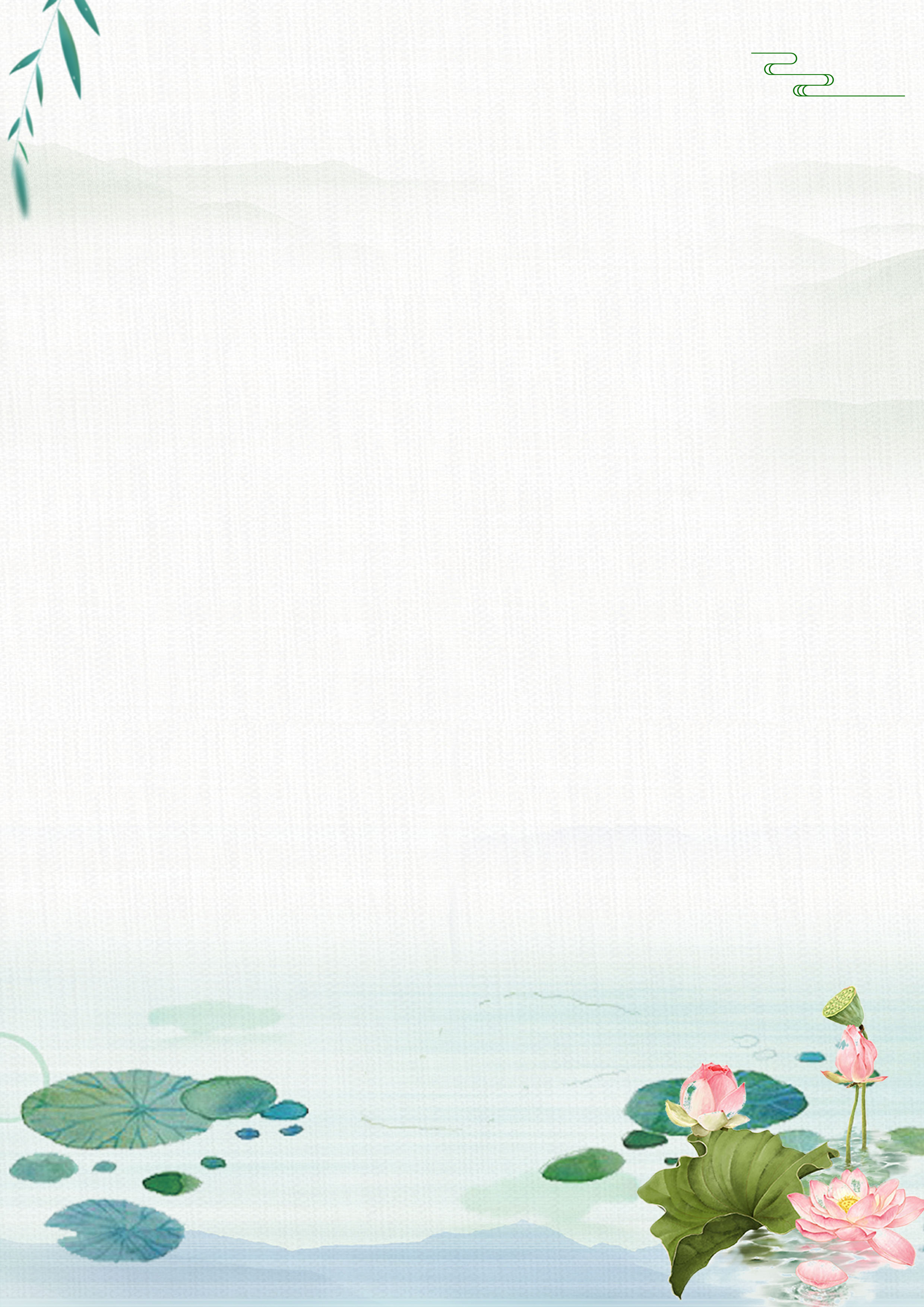